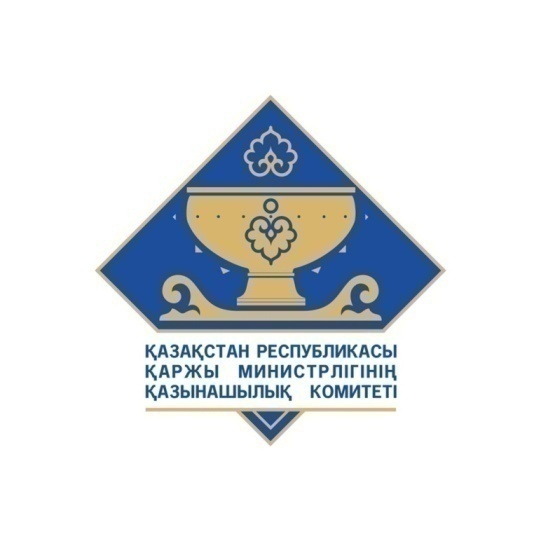 Odbor za riznicu
Ministarstva financija
Republike Kazahstan
Комитет казначейства Министерства финансов Республики Казахстан
Videokonferencija TCOP-a PEMPAL-a, 15. rujna/septembra 2020.
Državna riznica Republike Kazahstan: Misija
Govornik: Aygul Baiguzhina
zamjenica predsjednika, Odbor za riznicu Ministarstva financija Republike Kazahstan
Videokonferencija TCOP-a
Nur-Sultan, 2020.
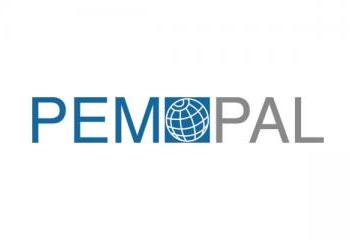 Pregled
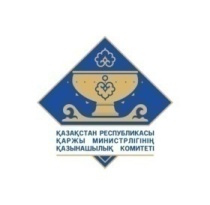 2
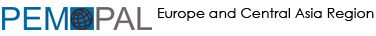 Pregled (nastavak)
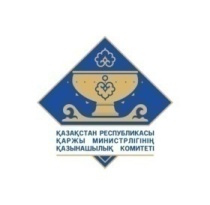 3
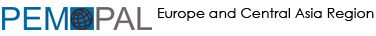 Ključni sudionici sustava PFM-a
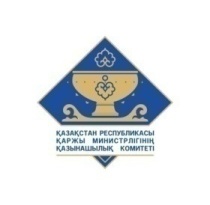 Predsjednik Republike Kazahstan
definira prioritete Kazahstana
Središnja i lokalna tijela vlasti (rukovoditelji proračunskih programa) 
planiranje, obrazlaganje i provedba proračunskih programa i izrada rezultata
Ministarstvo nacionalnog gospodarstva Republike Kazahstana
rukovodi državnim planiranjem, izrađuje gospodarska predviđanja kao temelj za proračun
Ministarstvo financija Republike Kazahstana 
rukovodi planiranjem i izvršenjem državnog proračuna
Odbor za riznicu
 izvršenje državnog proračuna i potpora izvršenju lokalnih proračuna
Parlament Republike Kazahstan
izmjenjuje i dopunjuje te odobrava državni proračun
Revizijska komisija za nadzor izvršenja državnog proračuna Republike Kazahstana
SAI (vanjski monitoring izvršenja državnog proračuna)
4
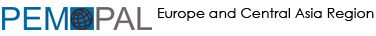 Uloga riznice u upravljanju proračunom 
Republike Kazahstan
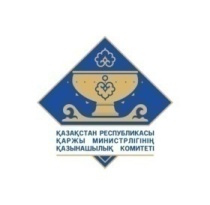 osiguravaju efikasan rad sustava javnih financija u svrhu omogućavanja gospodarskog rasta i održive konkurentnosti nacionalnog gospodarstva
Funkcije kontrole i provedbe (upravljanje JRR-om, otvaranje, održavanje i zatvaranje novčanih računa za usklađivanje, provedba/primitak isplata/uplata za KISC, alokacija primitaka, uređenje i vođenje centralizirane javne nabave, konsolidacija financijskih izvještaja itd.)
Funkcije kontrole (provjera financijskih dokumenata državnih institucija, rukovoditelja proračunskih programa i ovlaštenih tijela vlade, evidencija ugovora, provedba i praćenje plaćanja, izrada i objavljivanje izvještaja)
5
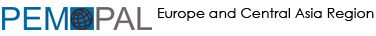 Ključni zadaci riznice
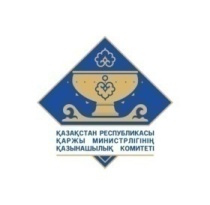 6
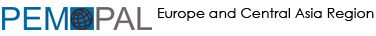 Razvoj i održavanje planova financiranja
Postupak izvršenja proračuna
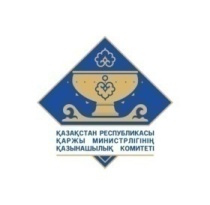 Izvještavanje
Izvršenje proračuna: 8 procesa i 23 potprocesa
Izvršenje proračuna u pogledu primitaka
Provedba planova financiranja
Prilagodbe planova financiranja
Alokacija primitaka unutar različitih proračuna, Nacionalnog fonda, Fonda za naknade i EAEU-a
Izmjene i dopune planova financiranja
Povrat novca u slučaju viška (pogrešno uplaćenih) proračunskih primitaka
Obustava transakcija u pogledu neiskorištenog salda proračunskog programa (potprograma)
Integrirani informacijski sustav riznice (IISR)
Sustavom se automatiziraju poslovni procesi Odbora za riznicu i Uprava za riznicu.
Cilj IISR-a je osigurati da kazahstanska Vlada i podnacionalne vlasti efikasno upravljaju javnim financijama, preuzetim obvezama i imovinom, što uključuje učinkovit monitoring izvršenja državnog proračuna na svim razinama.
Monitoring pridržavanja zakonodavstva o proračunu
Odobrenje primitaka na računu za naplatu
evidencija preuzetih obveza
Održavanje rasporeda dobavljača
Usklađivanje
Evidencija preuzetih obveza
Izvještaji
Izvršavanje naloga za naplatu
Monitoring preuzetih obveza
Informacijski sustav riznica-klijent
Sustav između IISFU-a i državnih institucija (DI), RPP-a i ovlaštenih vladinih tijela. 
Cilj sustava Riznica-klijent jest učiniti interakcije između riznice i klijenta učinkovitijima osiguravanjem modernog, integriranog i visokoučinkovitog informacijskog okruženja.
Provjera dospjelih obveza, upute za plaćanje u pogledu pridržavanja zakonodavstva o proračunu
Devizne transakcije
Evidencija transakcija koje državne institucije provode vlastitim sredstvima
Izvršavanje plaćanja
Kontrola na razini odjela
Izvršenje (odbijanje) plaćanja
Novčani primici i planovi rashoda
Konverzija
Obrnuta konverzija
Računovodstvo i kontrola gotovinskih sredstava
Devizni transferi
7
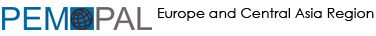 Odbor za riznicu i njegovi regionalni uredi
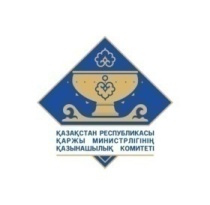 UR oblasti Sjeverni Kazahstan

DO/CO - 13
Statistika
Odbor za riznicu:
24 uprave
193 člana osoblja

Regionalni uredi:
17 odjela u regijama i gradovima;
190 okružnih i gradskih ureda;
2.929 članova osoblja.
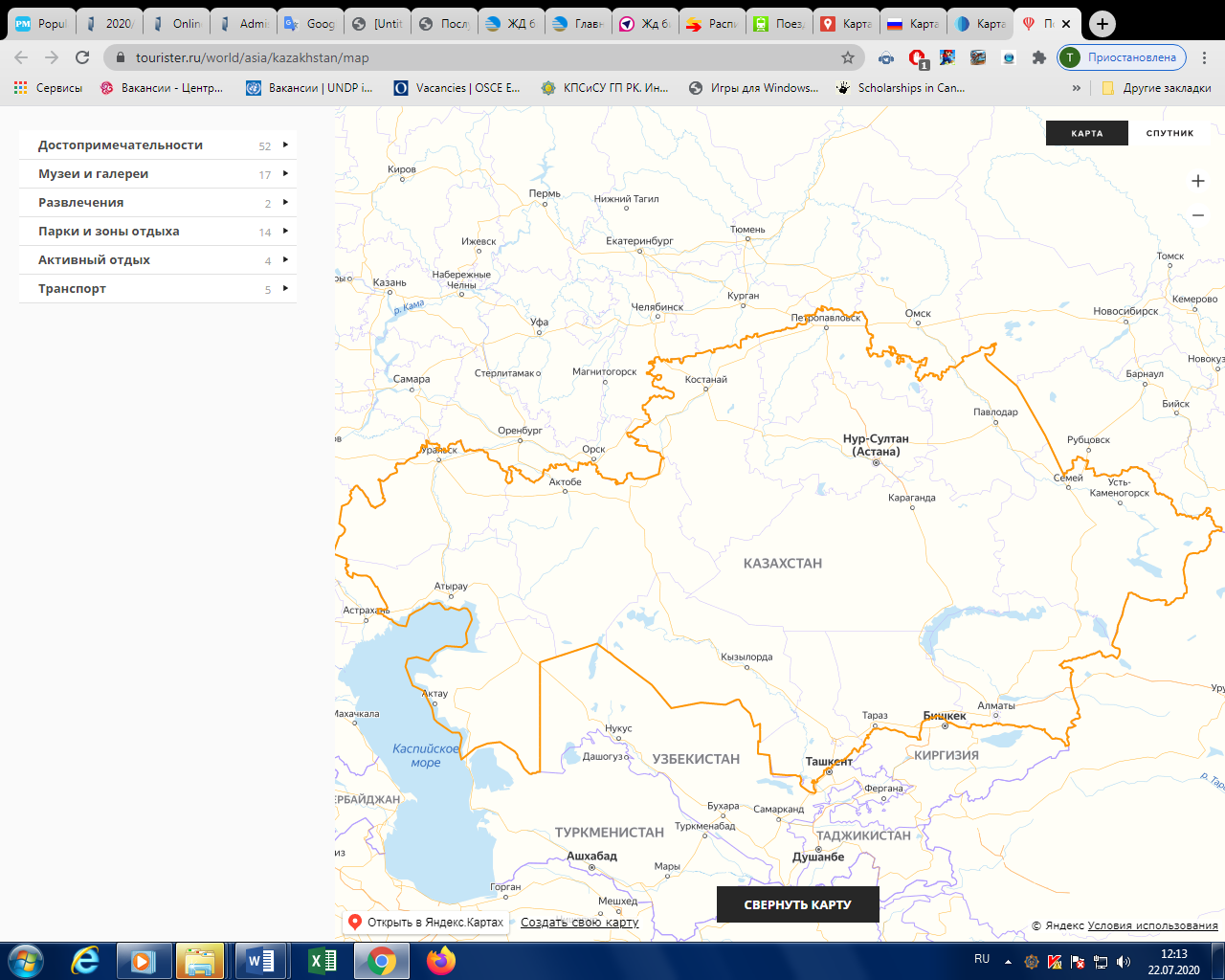 UR regije Кostanai

DO/CO - 19
UR regije Akmolinsk

DO/CO - 18
UR oblasti Pavlodar

DO|CO - 12
Odbor za riznicu
UR oblasti Istočni Kazahstan

DO/CO - 18
UR oblasti Акtubinsk

DO/CO - 12
UR grada Nur-Sultan
UR oblasti Zapadni Kazahstan

DO/CO - 12
UR oblasti Karaganda

DO/CO - 19
UR oblasti Atyrau

DO/CO - 7
UR oblasti Kyzylorda

DO|CO - 8
UR oblasti Almaty

DO|CO - 19
UR oblasti Mangistau

DO/CO - 6
UR oblasti Žambyl

DO/CO - 10
UR grada Almaty

DO - 1
UR oblasti Turkestan
DO/CO - 16
UR grada Shymkent
8
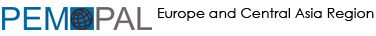 Struktura i glavni statistički podaci Odbora za riznicu
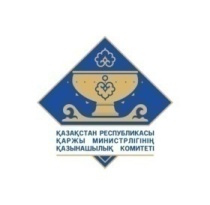 Središnji ured
190 – okružnih (uključujući 25 gradskih) ureda
17 – Odjeli riznica za regije i gradove Almaty, Shymkent i Nur-Sultan
Ukupni broj zaposlenih u regionalnim uredima – 2,929
Riznica pruža usluge 15 000 državnih institucija i subjektima gotovo isključivo javnog sektora, uključujući dnevno:
– 45 000 korisnika usluga 
- 50 000 plaćanja u okviru IISFU-a;
- 60 000 primitaka KISC-a; 
– 120.000 izrađenih izvještaja za klijente
Predsjednik
Zamjenik predsjednika
Zamjenik predsjednika
Zamjenik predsjednika
Zamjenik predsjednika
Uprava za ljudske resurse
7
Uprava za izvršenje planova financiranja
11
Uprava za platne transakcije
9
Državni registri Uprave za javnu nabavu
6
Uprava za interakciju s korisnicima u pogledu materijalnih troškova i radova
8
Pravni savjetnik
6
Uprava za računovodstvo za primitke
10
Uprava za izvještavanje o državnom proračunu
10
Uprava za interakciju s korisnicima u pogledu materijalnih troškova
9
Uprava za kvalitetu i kontrolu javne nabave 
4
Uprava za postupke javne nabave za materijalne troškove i radove
11
Uprava za upravljanje gotovinom, analizu i usklađivanje računa
8
Računovodstvo za primitke državnog proračuna i Uprava za proračunsko računovodstvo
 4
Uprava za postupke javne nabave robe
 11
Uprava za kontrolu odjela
12
Uprava za IT
16
Uprava za javnu nabavu zahtjevima za ponudu 
 7
Uprava za sigurnost informacija 
3
Uprava za monitoring i analizu javne nabave 
5
Uprava za računovodstvo za zajmove i kredite
9
Uprava za financijsku podršku
3
Uprava za organizaciju rada
5
Uprava za izvještavanje o lokalnim proračunima
6
Uprava za analizu, procjenu i rizike
8
Rukovodstvo  -  5
193
zaposlenika središnjeg ureda
9
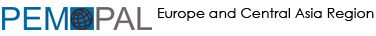 Funkcije Uprava OR-a
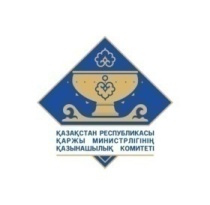 Područje riznice
Računovodstvo za primitke državnog proračuna i Uprava za proračunsko računovodstvo
Uprava za platne transakcije
Uprava za kontrolu odjela
Uprava za izvršenje planova financiranja
Uprava za IT
Uprava za računovodstvo za primitke
Uprava za gotovinska sredstva, računovodstvo i usklađivanje
Uprava za izvještavanje o lokalnim proračunima
Uprava za računovodstvo nacionalnog proračuna
Uprava za računovodstvo za zajmove i kredite
Uprava za analizu, procjenu i rizike
– održavanje referentnog kataloga javnih institucija u IISR-u
– kontinuitet poslovanja IIRS-a
– održavanje sigurnosti rada regionalnih ureda
– otvaranje, održavanje i zatvaranje novčanih računa za poravnanje
– evidencija bankovnih doznaka
devizne transakcije
– kontrola regionalnih ureda na razini odjela 
– monitoring i analiza financijskih dokumenata
– Podrška riznice
– interakcija s PIAC-om
– konsolidirani plan financiranja
– monitoring proračuna
– izvršenje uputa za plaćanje koje izdaju tijela za državne prihode u pogledu povrata novca iz proračuna i/ili računovodstvo viška / pogrešno uplaćenih iznosa 
– odobrenje primitaka za JRR
– unošenje kategorizacije jedinstvenog državnog proračuna u IISR
– povrat isplata gotovinskih sredstava prilikom povrata isplata koje su izvršile javne institucije
– monitoring ispravnosti odobrenja sredstava za račune RPP-ova uz primitak od prodaje radova, usluga
– zatvaranje radnog dana u IISR-u
– izrada konsolidiranih financijskih izvještaja 
– primanje i provjera tromjesečnih, polugodišnjih i godišnjih proračunskih izvještaja i godišnjih konsolidiranih financijskih izvještaja RPP-ova i u pogledu izvršenja proračuna
– izrada konsolidiranih financijskih izvještaja 
– primanje i provjera tromjesečnih, polugodišnjih i godišnjih proračunskih izvještaja i godišnjih konsolidiranih financijskih izvještaja RPP-ova i u pogledu izvršenja proračuna
– razmatranje i odobrenje RDPP-ovih zahtjeva za povlačenje u pogledu novčanih sredstava za vanjske državne zajmove
– evidencija državnih zajmova
– analiza i procjena rezultata rada za jedinice OR-a i regionalne urede
– razvoj i održavanje sustava za upravljanje rizikom u tijelima riznice
– izrada izvještaja o primicima državnog proračuna
– prikupljanje podataka o primicima državnog proračuna od Ministarstva financija Kazahstana
– računovodstvo za primitke državnog proračuna
– uređivanje računovodstvenih registara i izrada obrazaca za izlazne rezultate
Područje javne nabave
Državni registri Uprave za javnu nabavu
Uprava za interakciju s korisnicima u pogledu materijalnih troškova
Uprava za postupke javne nabave robe
Uprava za monitoring i analizu javne nabave
Uprava za interakciju s korisnicima u pogledu materijalnih troškova i radova
Uprava za postupke javne nabave za materijalne troškove i radove
Uprava za javnu nabavu zahtjevima za ponudu
Uprava za kvalitetu i kontrolu javne nabave
– održavanje državnih registara (strana koje djeluju u zloj vjeri) u području javne nabave
– interakcija s korisnicima u pogledu dobara u natječajnoj dokumentaciji u svrhu centraliziranja javne nabave prema popisu dobara
– organizacija i učinak centralizirane javne nabave prema popisu dobara koji određuje ovlašteno tijelo vlasti
– interakcija s korisnicima u pogledu materijalnih troškova i radova u natječajnoj dokumentaciji u svrhu centraliziranja javne nabave prema popisu materijalnih troškova i radova
– monitoring i analiza informacija s web-portala javne nabave
– organizacija i učinak centralizirane javne nabave u okviru zahtjeva za ponudu koji određuje ovlašteno vladino tijelo
– utvrđivanje povreda pravila javne nabave i njihovo sprječavanje
– organizacija i učinak centralizirane javne nabave prema popisu materijalnih troškova i radova koji određuje ovlašteno vladino tijelo
19 nadležnih uprava i 5 uprava za podršku pravo, ljudski resursi, financijska podrška, informacijska sigurnost, organizacija rada
10
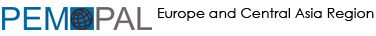 Funkcije regionalnih ureda OR-a
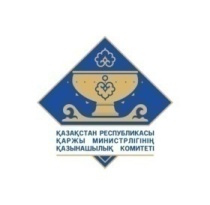 Skupina za ex-ante kontrolu i plaćanja
Prosječan broj zaposlenika u okružnim i gradskim uredima riznice (UR):
5-6
Unos dospjelih obveza u fizičkom obliku
 Odobrenje dospjelih obveza / naloga za plaćanje u IISR-u i usklađivanje izvještaja
Provedba planova financiranja, reference
Evidencija transakcija građana i izrada izvještaja u pogledu evidencije transakcija građana
Uplata i raspodjela proračunskih primitaka
Povrat viška (pogrešno uplaćenih) primitaka
Provedba planova financiranja, reference
Uplata primitaka na gotovinski račun za usklađivanje (GRU) i račune klijenata
Povrat gotovinskih isplata i rješavanje neidentificiranih primitaka
Skupine nadležne za financije i evidenciju ugovora
Regionalni uredi riznice
Skupina nadležna za financije
OR-ovi za regije i gradove Astana, Almaty i Shymkent
Okružni (163) i gradski (25) uredi riznice
Odobrenje dospjelih obveza / naloga za plaćanje u IISR-u i usklađivanje izvještaja
Unos dospjelih obveza u fizičkom obliku u IISR
Skupina za ex-ante kontrolu
Skupina za evidenciju ugovora
Evidencija transakcija građana i izrada izvještaja u pogledu evidencije transakcija građana
188 (GU-ova) OU-ova
1 362.
17 OR-ova
1 567
Odobrenje plaćanja u okviru IISR-a
Osiguravanje gotovinskih sredstava za javne institucije u standardnom obliku proračunske transakcije (čekovi i kartice)
Revizija GRU-ova i računa klijenata
Operativna skupina
Odobrenje dospjelih obveza / naloga za plaćanje u IISR-u
Osiguravanje gotovinskih sredstava za javne institucije u standardnom obliku proračunske transakcije (čekovi i kartice)
Revizija GRU-ova i računa klijenata
Operativna skupina
2 929
Odjeli riznice uključuju:
6 resornih jedinica
4 potporne jedinice (pravni poslovi, ljudski resursi, financijska potpora, administracija)
Opća skupina
Izrada i podnošenje izvještaja 
Otvaranje, održavanje i zatvaranje gotovinskih računa za usklađivanje i računa klijenata
Vođenje registra javnih subjekata (JS) i subjekata kvazi-javnog sektora (SKJS)
Izrada i vođenje registra primatelja gotovinskih sredstava
Osposobljavanje financijskog osoblja lokalne razine vlasti i vladinih agencija i pružanje savjeta tom osoblju
11
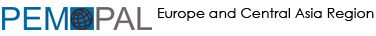 Ocjena učinka OR-a
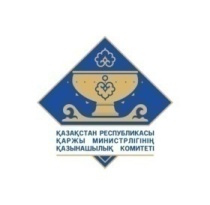 Podjela odgovornosti 
u okviru zadatka ocjenjivanja
Ključni ciljevi zadatka ocjenjivanja
Učestalost
Ishod ocjenjivanja:
Temelj za razumijevanje i analizu kvalitete i efikasnosti rada;
Odluka o nagradi ili kazni.
12
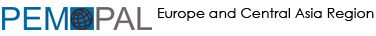 Ocjena prema područjima aktivnosti
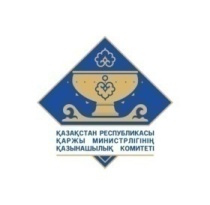 Uprava za analizu, evaluaciju i rizike objedinjuje podatke u svrhu informiranja rukovodstva Odbora za riznicu 
i Odjela za ljudske resurse i strategiju MF-a RK-a
13
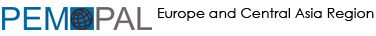 Pokazatelji povezani s ocjenjivanjem
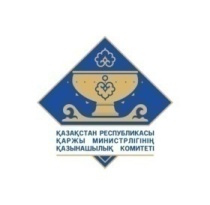 14
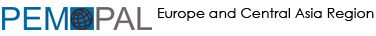 Rezultati ocjenjivanja u 2019.
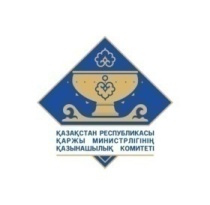 15
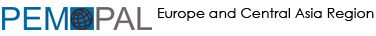 Informacijski sustav riznice
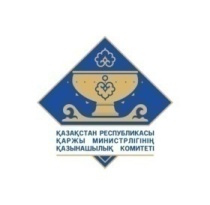 Odbor za riznicu MF-a RK-a raspolaže dvama IT sustavima povezanima s izvršenjem državnog proračuna i pružanjem potpore izvršenju lokalnih proračuna i Nacionalnog fonda Republike Kazahstan
IT sustavi riznice
Informacijski sustav „Riznica – klijent” (К2 IS)
Integrirani informacijski sustav riznice (IISR)
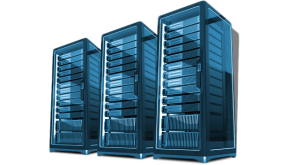 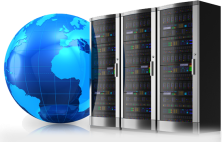 Automatizacija funkcija riznice
Primanje i obrađivanje dokumenata podnesenih tijelima riznice
Izrada izvještaja vladinih institucija / subjekata kvazi-javnog sektora
Postupci s ciljem pružanja podrške izvršenju državnog proračuna, lokalnih proračuna i Nacionalnog fonda RK-a
Otvaranje, održavanje i zatvaranje gotovinskih računa za usklađivanje i računa klijenata
16
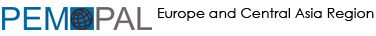 Funkcionalni moduli informacijskog sustava riznice
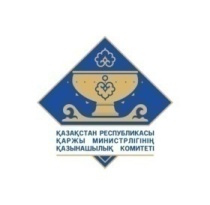 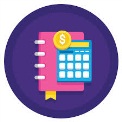 17
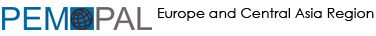 Raspodjela funkcionalnosti sustava riznice
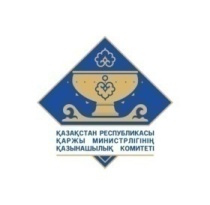 Glavna knjiga
 Upravljanje proračunskim primicima
 Upravljanje novčanim sredstvima
 Računovodstvo deviznih transakcija
 Upravljanje plaćanjima
 Sučelje riznice/platnog prometa
 Izvještavanje
Odbor za riznicu upravlja sljedećim modulima:
Glavna knjiga (vođenje planova financiranja)
 Upravljanje preuzetim obvezama i njihov monitoring
 Upravljanje proračunskim primicima
 Računovodstvo deviznih transakcija
 Upravljanje plaćanjima
 Izvještavanje
Na podnacionalnoj (regionalnoj) razini:
Na razini okruga:
Glavna knjiga (vođenje planova financiranja)
 Upravljanje preuzetim obvezama i njihov monitoring
 Upravljanje plaćanjima
 Izvještavanje
18
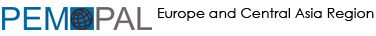 IS Riznica-klijent: pozadinske informacije
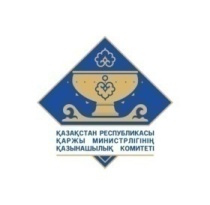 PREDNOSTI
Automatizacija funkcija riznice u pogledu primanja i obrade cjelokupne financijske dokumentacije
Efikasna interakcija između riznice i javnih subjekata kojima se pružaju usluge osiguranjem okruženja pravovremenih, integriranih i visokoučinkovitih informacija; implementacija informacijskih sustava ubrzala je postupak pružanja usluga javnim tijelima
Usklađivanje, pojednostavnjenje i ubrzanje automatskim unosom takvih dokumenata u informacijske sustave riznice primjenom najsuvremenije i visokoefikasne tehnologije za pohranu i obradu podataka 
Poboljšanje pravovremenosti, preciznosti, pouzdanosti i transparentnosti podataka koje obrađuje riznica
Informacijski sustav dostupan je na službenom jeziku; sučelje nudi element odabira jezika; svi obrasci i poruke mogu biti prikazani na službenom jeziku
Kako bi informacijski sustav bio što bolje prilagođen korisniku, obavljena je njegova integracija s drugim sustavima kao što su 1C, E-račun itd., čime je potreba za ručnim unosom i osiguranjem kontrole formata i logike svedena na najmanju moguću razinu.
INFORMACIJSKI SUSTAV „RIZNICA – KLIJENT” IMPLEMENTIRAN JE NA RAZINI CIJELE REPUBLIKE KAZAHSTAN
RIZNICA-KLIJENT
Ostvarena je integracija IS-a Riznica-klijent i modernog rješenja informacijske sigurnosti – E-POTPIS – kako bi se provjerila vjerodostojnost dokumenata, kako bi se dokumenti odobrili i zaštitili podatkovni kanali
19
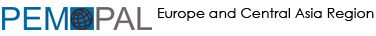 Integracija informacijskih sustava riznice
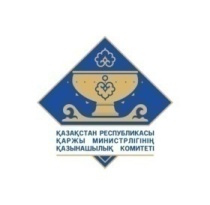 Povrat novca i netiranje naloga za plaćanje
Prijenos podataka o proračunskim primicima iz IISR-a u CJRK
Informacijski sustav za centralizirane jedinstvene račune klijenata (CJRK)
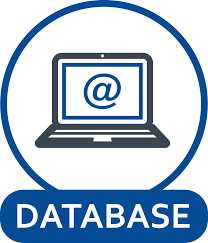 Baza podataka IISR-a i IS-a Riznica-klijent
Informacijski sustav za e-račune (ER)
e-računi
Prijenos podataka o upravnim novčanim kaznama uplaćenim u proračun iz IISR-a u Sustav za razmjenu podataka tijela za izvršavanje zakonodavstva
Zahtjevi za evidencijom ugovora s privatnim osobama, dobavljači
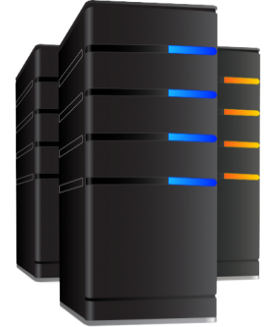 Informacijski sustav e-javna nabava (EJN)
Sve informacije iz IISR-a (primici, rashodi, reference) prenose se u skladište podataka u okviru IISR-a E-MF-a
Informacijski sustav za računovodstvo E-MF
Dospjele obveze
Informacijski sustav nacionalnog autentifikacijskog centra (NAC)
Tokeni e-potpisa
Za potrebe informacijske sigurnosti IISR i IS Riznica-Klijent ne smiju podlijegati integraciji s vanjskim informacijskim sustavima u skladu sa stavcima 2. i 3. članka 1. Smjernica za integraciju računalnih sustava e-vlade od 28. ožujka/marta 2018. #123
20
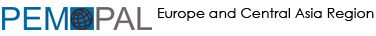 Tijek poslovnih procesa u informacijskim sustavima OR-a
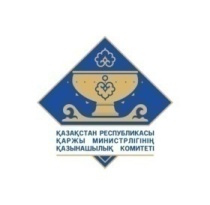 Vanjski sustavi
IS Riznica-klijent
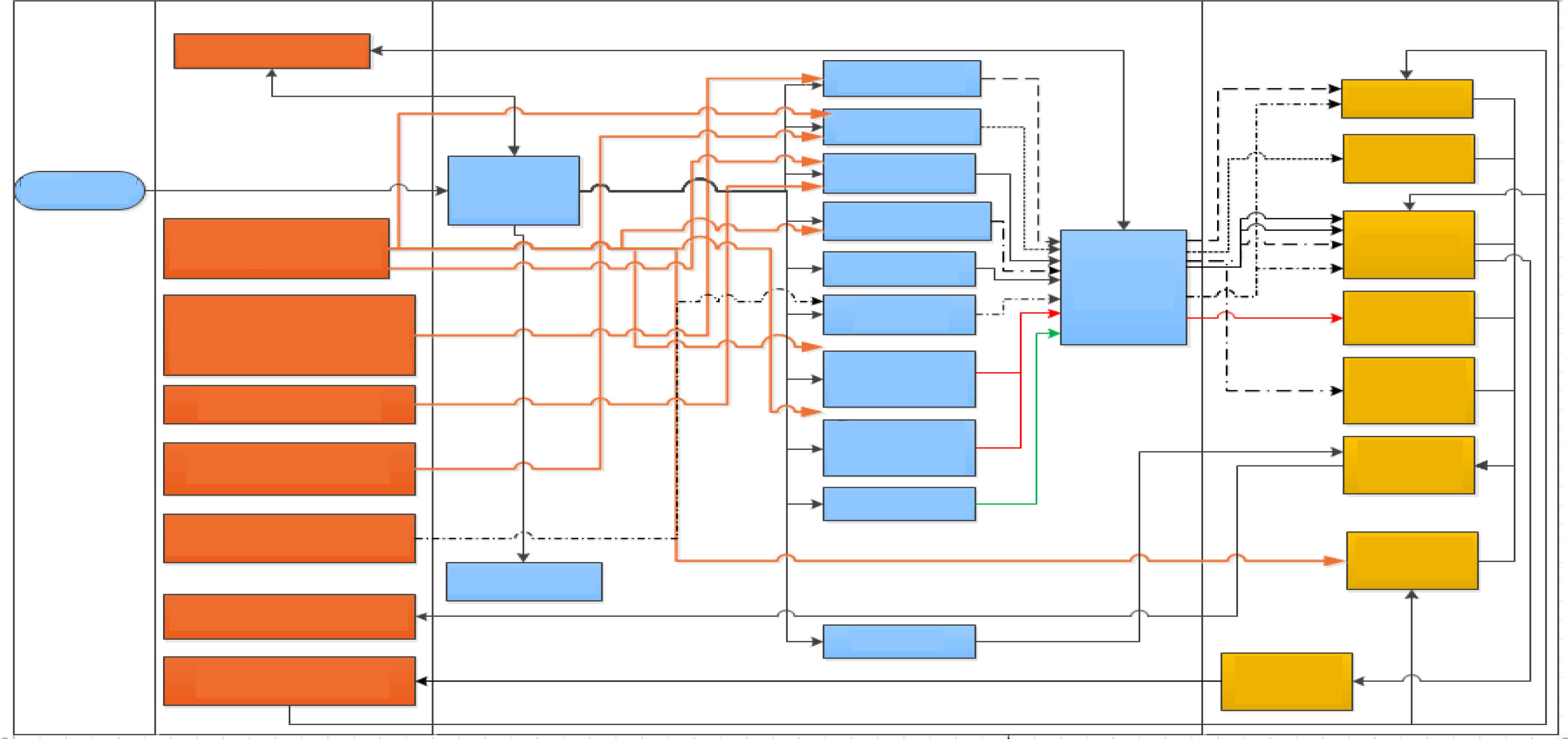 IISR
IS „Nacionalni autentifikacijski centar”
Reference na planove i izmjene i dopune
Glavna knjiga
Zahtjev za evidencijom transakcije građana
Evidencija preuzetih obveza („Javna nabava”)
Knjigovodstvo za dospjele obveze
RPP klijenta Javni subjekti / Subjekti kvazi--avnog sektora (SKJS)
Autentifikacija i evidencija novih korisnika
Knjigovodstvo za devizne transakcije
IISR „E-MF”, podsustav „Računovodstvo”
Kreditori
Nalog za plaćanje SKJS-a
Potpisivanje dokumenata 
e-potpisom
IISR „E-MF”, podsustav „Izrada proračunskog zahtjeva i kontrola izvršenja plana financiranja MF-a RK-a”
Evidentiranje operacija i unos dobavljača
Nalog za plaćanje
Unos primatelja sredstava u lokalnoj valuti
Devizne transakcije
IS za e-račune
Unos primatelja sredstava u devizama
Podatkovni centar
AIS e-Nabave
Vanjski dug i podjela troškova
Informacijski sustav za centralizirane jedinstvene račune klijenata 
IS za račune
Upravljanje novčanim sredstvima
e-arhiva
IS „E-MF”, podsustav „Integracijska sabirnica”
Izvještavanje
Centar za međubankarske namire Republike Kazahstan (KISC)
Bankarski sustav
 Sučelje
21
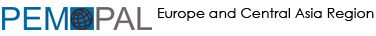 IT infrastruktura
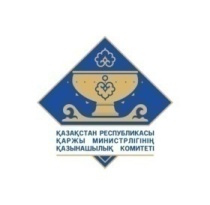 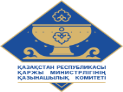 Odbor za 
riznicu
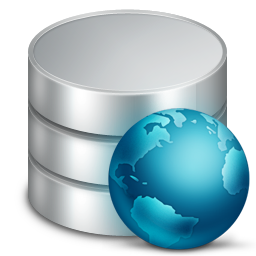 ISIT
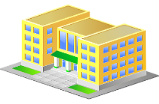 Vladine 
Institucije
ORACLE
Internet
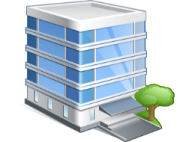 Subjekti 
kvazi-javnog 
sektora
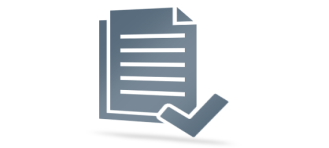 ЕТС ГО
Lokalne
 razine vlasti
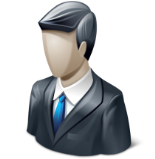 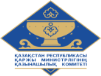 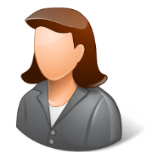 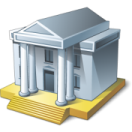 Regionalni uredi 
Riznice
Klijenti:  – 
više od 45 000 korisnika
Korisnici – više od 
3.000 zaposlenika
22
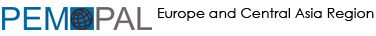 Novi mehanizmi izvršenja proračuna
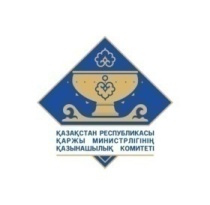 Potpora Riznice u okviru javne nabave za građevinske radove
Otvaranje računa
Potvrda o plaćanju
Odbor za državne prihode
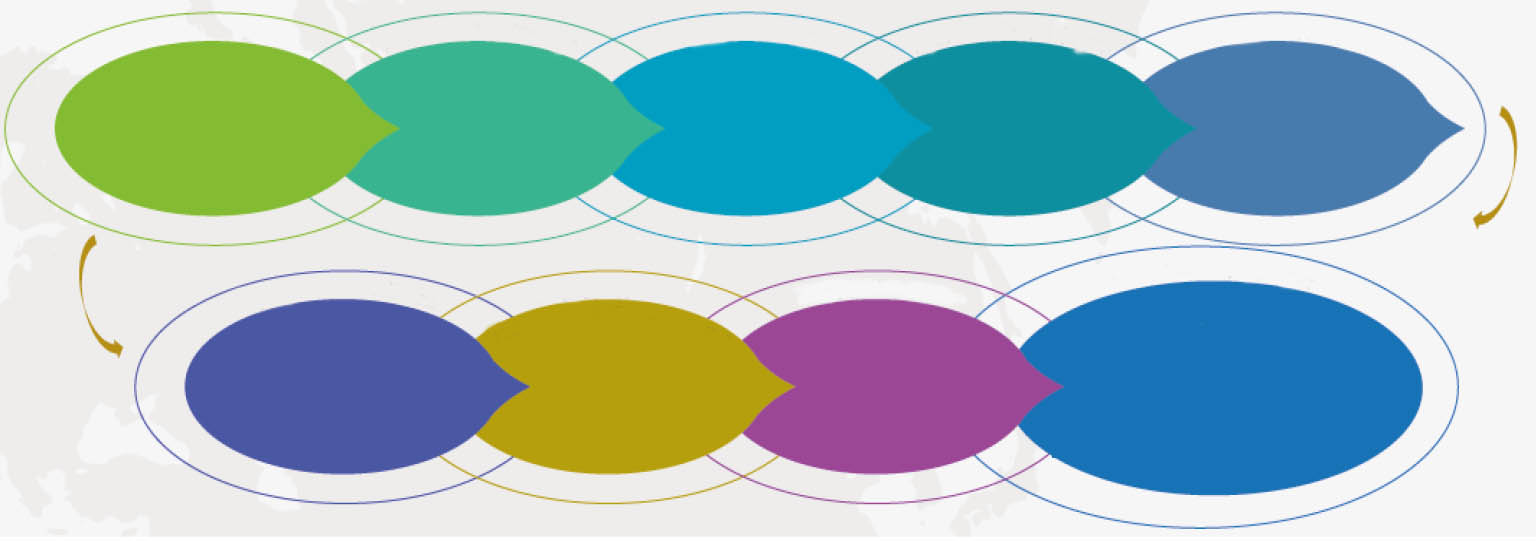 Utvrđivanje ugovora
Potvrda o plaćanju
Kontrola kvalitete građevinskih radova;
Opravdanost rashoda (opseg i troškovi radova koji su obavljeni u skladu s odobrenim projektom i dokumentacijom s procjenama troškova)
Inženjersko poduzeće+ glavni izvođač i podizvođač
Pregled popisa podizvođača radi rizika
Akreditirana inženjerska društva upravljaju projektom
Javna institucija i glavni izvođač
Tijela 
riznice
Javna institucija
Sustav upravljanja rizicima
Očekivani krajnji rezultati
Tijela Riznice
Javna institucija i inženjersko poduzeće
Zatvaranje računa
Procjena rizika pri odabiru podizvođača
Kontrola i praćenje iznosa prenesenih poreznim obveznicima s pomoću IS-a e-računi
Izvršavanje plaćanja
– prema glavnom izvođaču – na temelju potvrde o plaćanju inženjerskog poduzeća;
prema podizvođaču – 
na temelju e-računa
- transparentnost financijskih tokova;
bolja kvaliteta građevinskih radova;
- svi sudionici u javnoj nabavi u cijelosti plaćaju poreze;
- ispravno korištenje proračunskih sredstava.
Tijela državne revizije
Narudžba
Tijela Riznice
Izvršenje četvrte razine proračuna na razini lokalne razine vlasti
Evidencija javno-privatnih partnerstava i koncesija
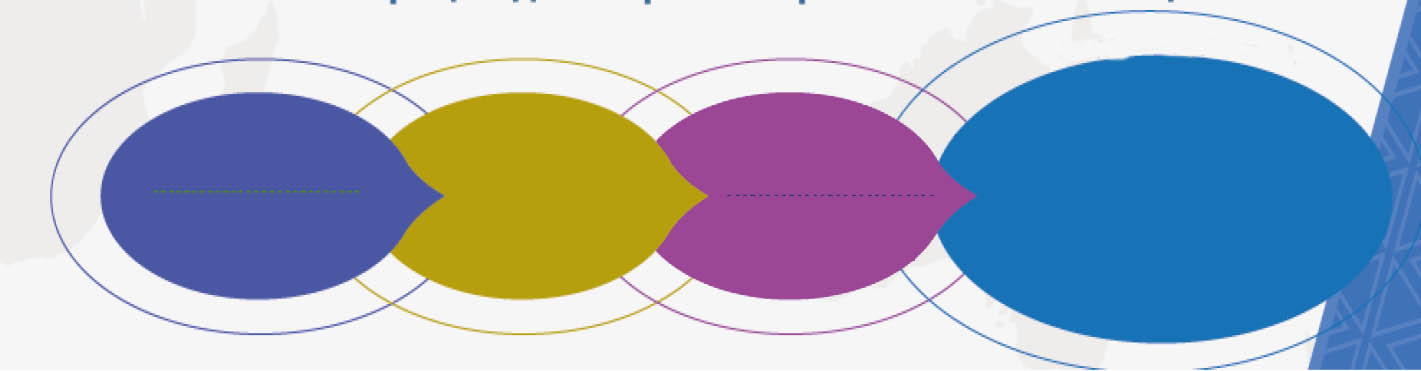 Očekivani krajnji rezultati
Očekivani krajnji rezultati
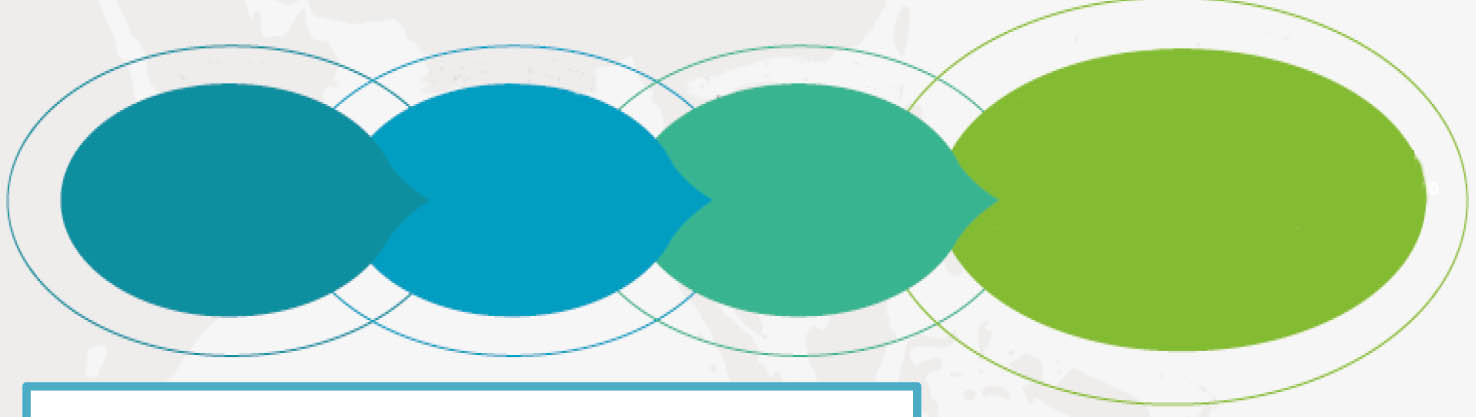 - izgradnja i jačanje dugoročne suradnje između javnog i privatnog sektora objedinjavanjem sredstava te poboljšanjem kvalitete javnih dobara i usluga;
- uključivanje privatnog sektora u upravljanje javom imovinom;
- smanjen pritisak na proračun; 
- promicanje investicija;
- snažnija suradnja između poduzeća i vlade
Obrazloženje
Okružno zastupničko tijelo (maslikhat)
Tijela Riznice
Odbor za riznicu
Javni partner
Veće financijske mogućnosti 
ruralnih okruga:
- Važnija uloga lokalne razine vlasti pri rješavanju lokalnih problema uz izravan pritok poreza u njihov proračun (predškolski odgoj i obrazovanje, pružanje zdravstvenih usluga, ulična rasvjeta, podrška kulturi i zabavi itd.)
RPP tijela lokalne vlasti
Regionalni uredi OR-a
Privatni partner
98. korak u okviru Nacionalnog plana „100 konkretnih koraka”
Odobrenje proračuna
Isplata proračunskih primitaka
Četvrta razina proračuna izvršava se u 2 faze: 
Faza I. od 2018. – izvršenje 1.062 proračuna na razini lokalne vlasti
(više od 2.000 stanovnika)
Faza II. od 2020. – 1.360 proračuna na razini lokalne vlasti
osnažiti povjerenje investitora u JPP-ove
 spriječiti pravne i ekonomske rizike
23
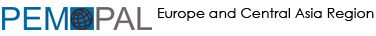 Razvoj informacijskih sustava riznice
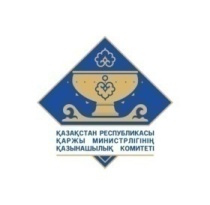 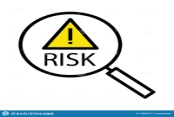 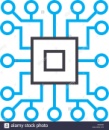 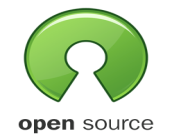 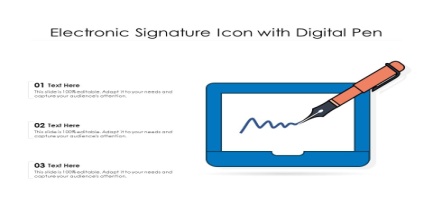 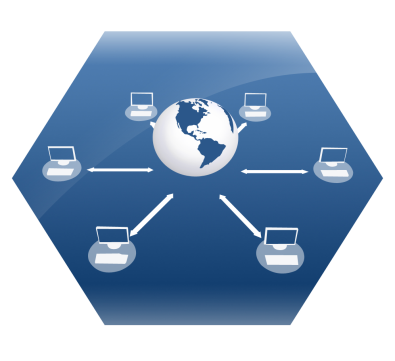 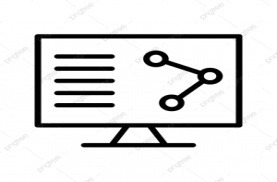 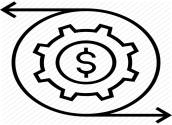 24
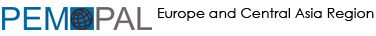 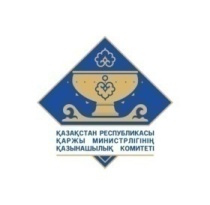 Назарларыңызға рақмет!
Спасибо за внимание!
Hvala na pozornosti!